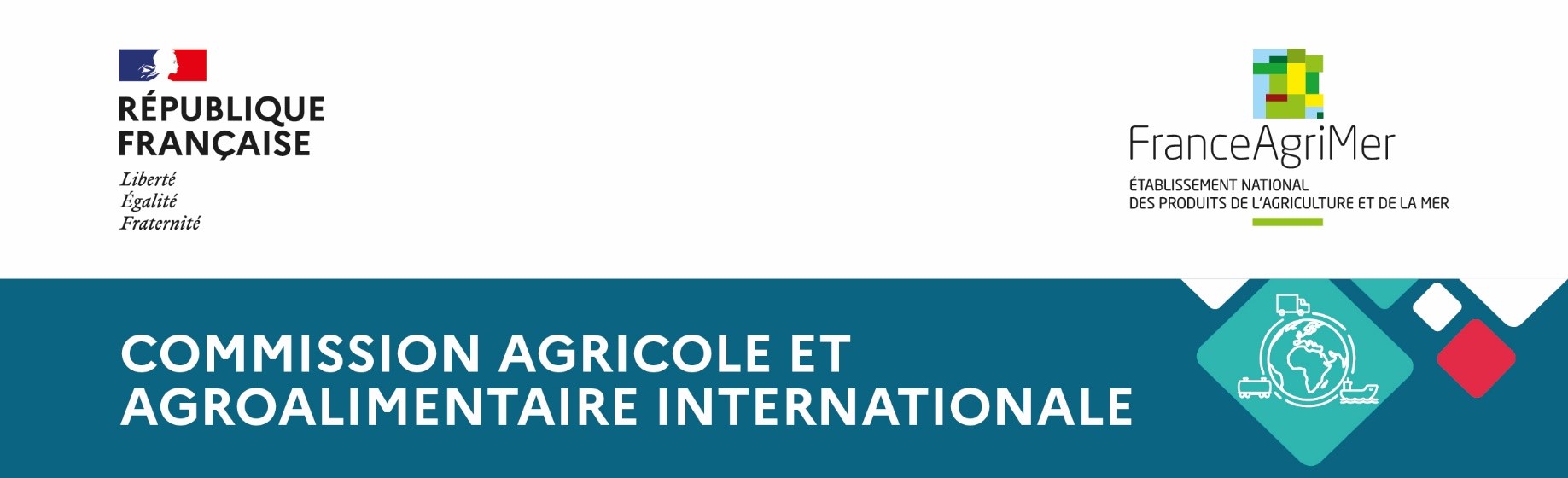 MEXIQUE

Les échanges de produits agricoles
et agro-alimentaires en 2023
Contexte macro-économique
Mexique - données 2023 – Contexte macro-économique
2
Contexte macro-économique
Une population confrontée aux inégalités
130 millions d’habitants, dont 79 % d’urbains
PIB par habitant : 11 000 USD
Une économie ouverte et solide
2ème pays d’Amérique latine par son économie et sa population
Membre de l’OCDE, de l’OMC et du G20
Accord UE-Mexique en vigueur : une nouvelle version modernisée est prête
La dynamique de croissance ralentit mais reste forte
Les fondamentaux des revenus sont favorables (marché de l'emploi résilient, transferts de fonds importants des expatriés, masse salariale en hausse)
Croissance 2023 : +3,4% / Prévision 2024 : +2,0%
Inflation 2023 : 5,5% / Prévision 2024 : 4,0%
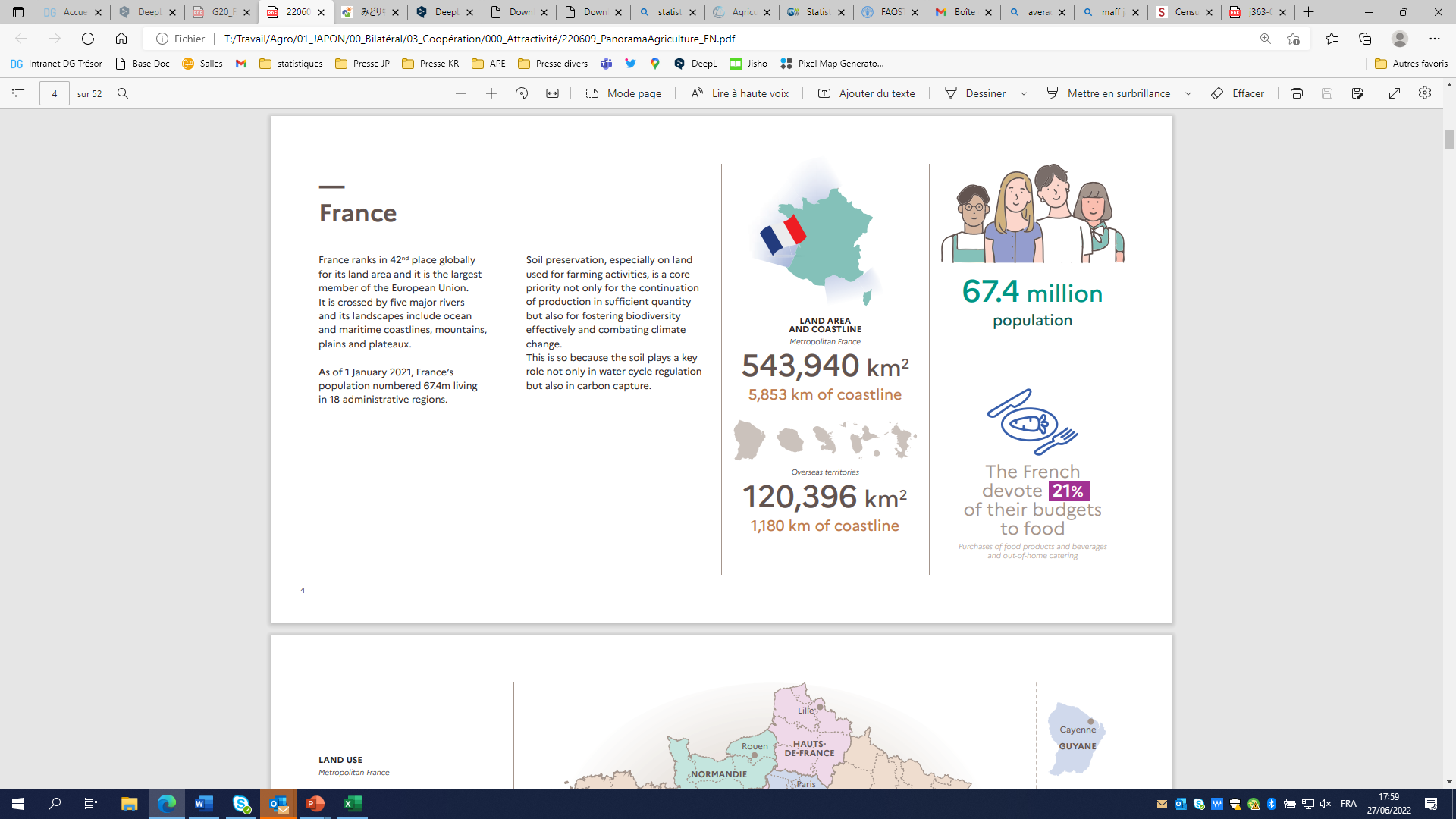 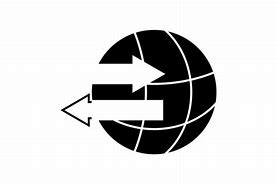 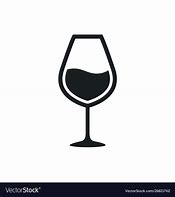 Mexique - données 2023 – COFACE – Contexte macro-économique
3
Une puissance agricole et agro-alimentaire en devenir
Une puissance exportatrice
1er exportateur mondial de bière, de tomates, de biscuits, d’avocats, de mangues
Balance commerciale agroalimentaire excédentaire depuis 10 ans
Multiplication par cinq des exportations en 20 ans (valeur)
Les six premiers groupes agro-alimentaires mexicains ont des chiffres d’affaires supérieurs à 4 milliards d’euros dans des secteurs variés : boulangerie (Bimbo), charcuterie (Sigma), farine (Gruma), etc.
Un marché important, intégré aux chaînes de valeur nord-américaines
Transformateur de produits agricoles (6ème fabriquant mondial d’alimentation animale, 2ème importateur mondial de maïs et de soja)
Importateur de produits intermédiaires (serres, semences, génétique ou encore alimentation animale) pour des produits in fine consommés aux États-Unis
75% des échanges agroalimentaires extérieurs avec les États-Unis
Mexique - données 2023 – Service économique régional de Mexico – Contexte macro-économique
4
Les échanges agricoles et agro-alimentaires
Le Mexique avec le monde
Mexique - données 2023 – TDM - Échanges agricoles et agro-alimentaires
5
Les échanges agricoles et agro-alimentaires en un coup d’œil
Hausse de +3% des importations
Viandes et produits carnés -+3%
Céréales +16%
Produits d’épicerie +14%
États-Unis +2%
Brésil +108%
Union européenne -4%
Principaux postes d’importation
Évolution des importations
Principaux fournisseurs
Mexique - données 2023 – TDM - Échanges agricoles et agro-alimentaires
6
Balance commerciale (en euro)
Un excédent qui a cessé de progresser depuis 2020.
Mexique - données 2023 – TDM - Échanges agricoles et agro-alimentaires
7
Balance commerciale par poste d’importation (en euro)
Céréale 1er poste déficitaire. Fruits et légumes 1er poste excédentaire devant Vins et spiritueux.
Mexique - données 2023 – TDM - Échanges agricoles et agro-alimentaires
8
Balance commerciale par pays (en euro)
Etats-Unis, 1er excédent depuis 2016. Brésil, 1er déficit devant le Canada.
Mexique - données 2023 – TDM - Échanges agricoles et agro-alimentaires
9
Principaux fournisseurs
Les Etats-Unis laissent peu de place aux autres fournisseurs.
Mexique - données 2023 – TDM - Échanges agricoles et agro-alimentaires
10
Les échanges agricoles et agro-alimentaires
Le Mexique avec la France
Mexique - données 2023 – TDM - Échanges agricoles et agro-alimentaires
11
Les échanges agricoles et agro-alimentaires franco-mexicains en un coup d’œil
Variations 2023-2022
Baisse de -3% des importations
Vins et spiritueux -4%
Produits d’épicerie +26%
Laits et produits laitiers -24%
-18%
-12%
+13%
+32%
+10%
Principaux postes d’importation mexicains en provenance de France
Principaux marchés 
américains de la France
Évolution des importations 
mexicaines en provenance de France
Mexique - données 2023 – TDM - Échanges agricoles et agro-alimentaires
12
Balance commerciale (en euro)
Après une aggravation au cours des années post-COVID, le déficit se réduit depuis 2022.
Mexique - données 2023 – TDM - Échanges agricoles et agro-alimentaires
13
Balance commerciale par poste d’importation (en euro)
Vins et spiritueux, principal poste déficitaire devant Produits d’épicerie.
Mexique - données 2023 – TDM - Échanges agricoles et agro-alimentaires
14
Postes d’importation (en euro)
Tendance sur 3 ans
Vins et spiritueux, en hausse de 177%. Laits et produits laitiers, en baisse de -66%.
Mexique - données 2023 – TDM - Échanges agricoles et agro-alimentaires
15
Principaux marchés de la France (en euro)
Variations 2023-2022
35e
-1%                +5%              +3%               +3%              +5%               -18%                -8%                 +5%              +2%             +10%               +13%
Mexique - données 2023 – TDM - Échanges agricoles et agro-alimentaires
16
Postes d’importation (en valeur)
Global
En provenance de France
Mexique - données 2023 – TDM - Échanges agricoles et agro-alimentaires
17